Marketing Strategy Proposal Presentation Template
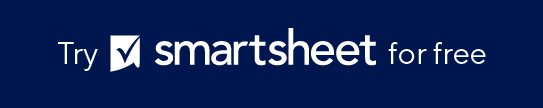 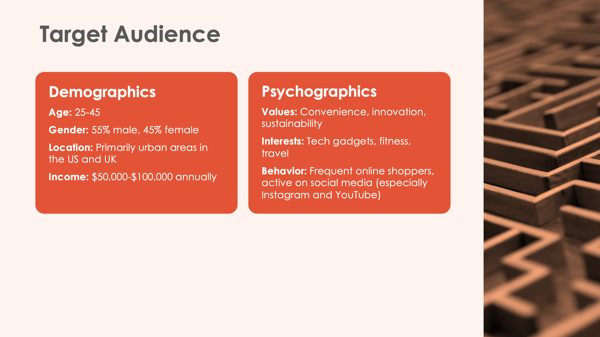 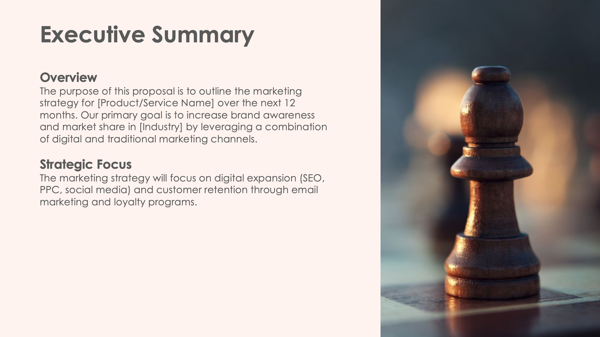 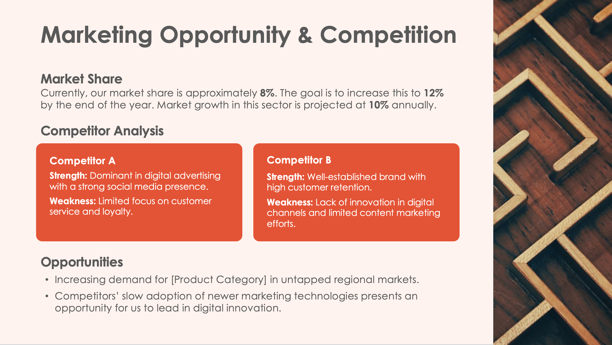 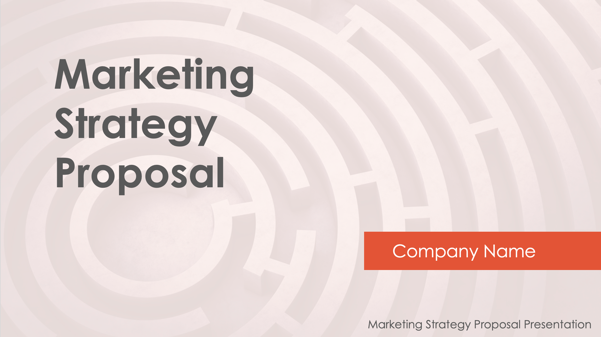 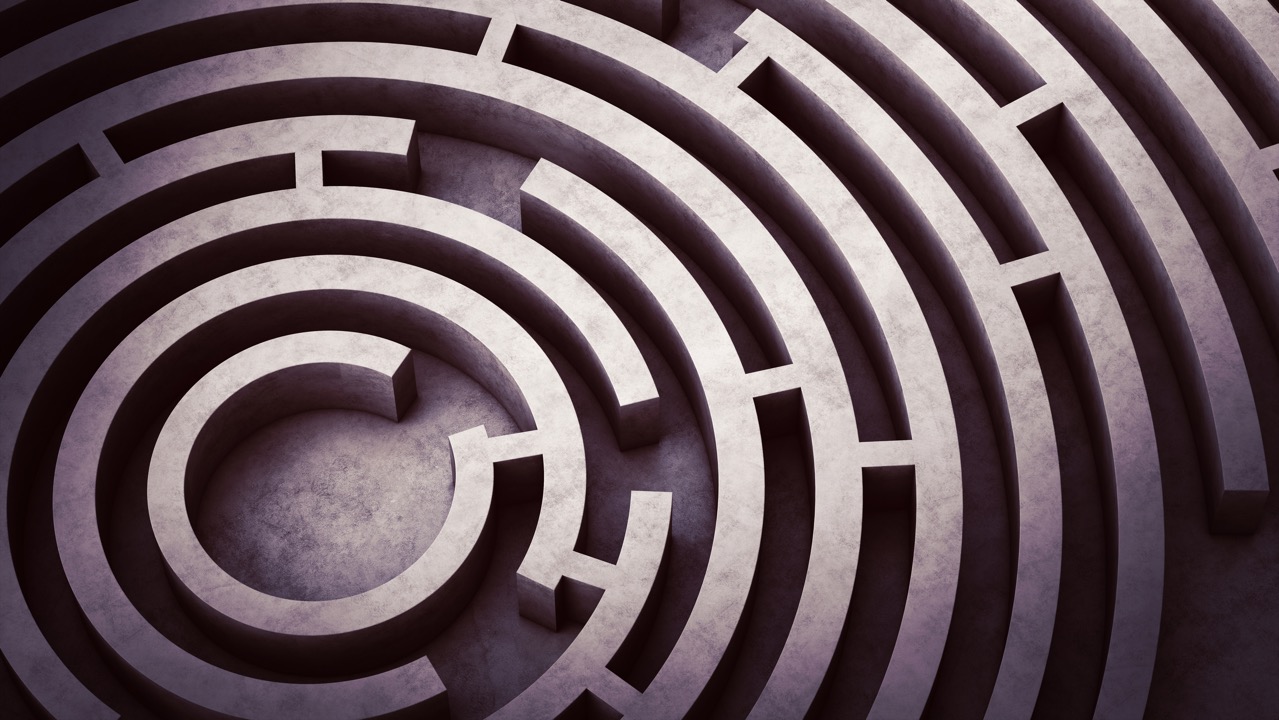 Marketing Strategy Proposal
Company Name
Marketing Strategy Proposal Presentation
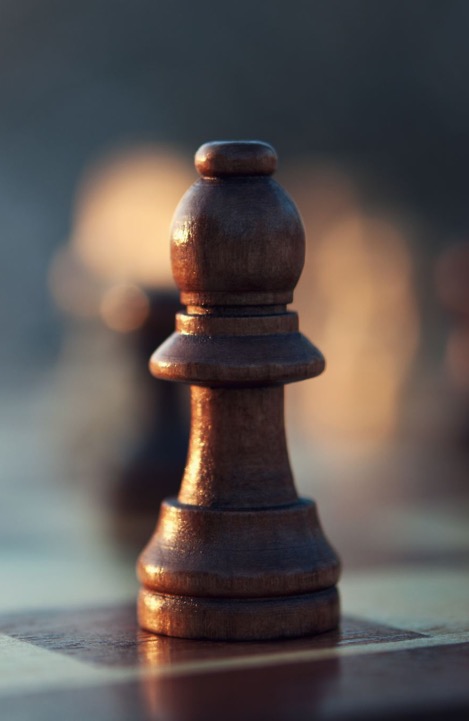 Executive Summary
Overview
Description of overview.

Strategic Focus
Description of strategic focus.
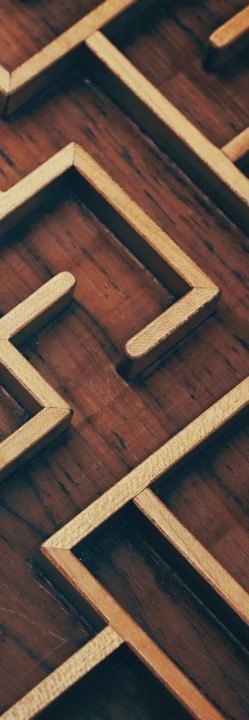 Marketing Opportunity & Competition
Market Share
Currently, our market share is...

Competitor Analysis
Competitor B
Strength: Describe strengths.
Weakness: Describe weaknesses.
Competitor A
Strength: Describe strengths.
Weakness: Describe weaknesses.
Opportunities
List of opportunities
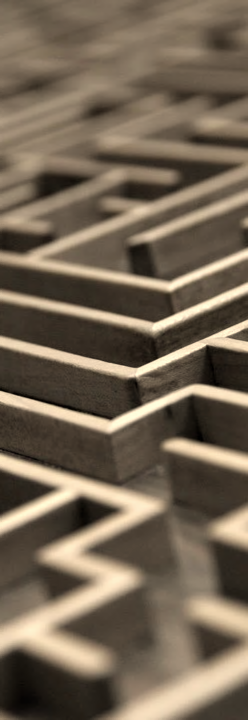 Target Audience
Psychographics
Values: List values, list values
Interests: List interests, list interests
Behavior: List behaviors, list behaviors
Demographics
Age: Age range
Gender: Male/female percentages
Location: Location
Income: Income range
Objectives
Brand Awareness
Increase overall brand awareness by
XX% 
through content marketing and influencer partnerships.
Customer Acquisition
Grow the customer base by
XX% 
via targeted digital advertising.
Engagement
Boost social media engagement rates by
XX% 
(likes, comments, shares).
Revenue Growth
Increase overall revenue by
$XXX,XXX 
by the end of the fiscal year.
Action Plan
Description
Description
Description
Description
Description
Description
Description
Description
Description
Description
Quarter 1
Quarter 2
Quarter 3
Quarter 4
Milestones
Month 1
Description
Month 12
 Description
Month 6
Description
Month 3
Description
Month 9
Description
Performance Measures
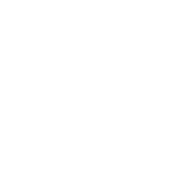 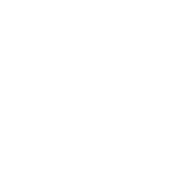 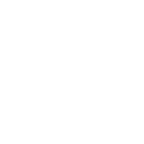 Website Traffic 
Track via Google Analytics for traffic increases.
Conversion Rates 
Measure the percentage of website visitors that convert to leads.
Customer Acquisition Cost (CAC) 
Monitor the cost of acquiring new customers through digital channels.
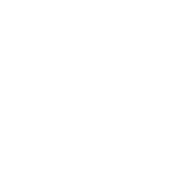 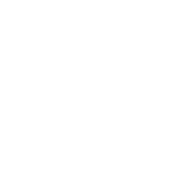 Social Media Engagement 
Track likes, comments, shares, and follower growth on social platforms.
Return on Marketing Investment (ROMI) 
Calculate revenue generated from each dollar spent on marketing.
Marketing Budget
Total Budget
$XXXXX
Allocation by Channel:
SEO and Content Marketing
$XX,XXX 
(XX%)
PPC and Social Media Ads
$XX,XXX
(XX%)
Email Marketing
$XX,XXX 
(X%)
Influencer Partnerships
$XX,XXX 
(XX%)
Traditional Advertising
$XX,XXX
(XX%)
Miscellaneous
$XX,XXX
(XX%)
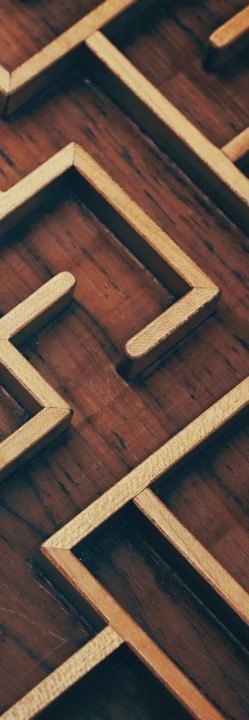 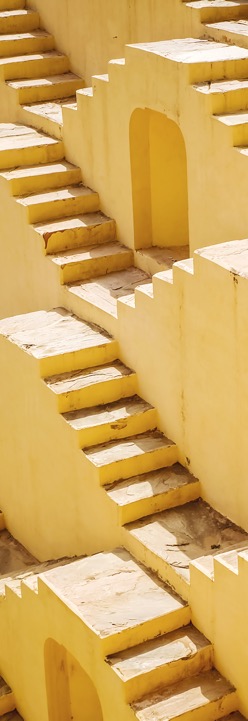 Conclusion
Key Takeaways
List of key takeaways

Next Steps
Proposal Review: Description
Approval and Kickoff: Description
Campaign Launch: Execution of the digital marketing strategy will begin in [Month].
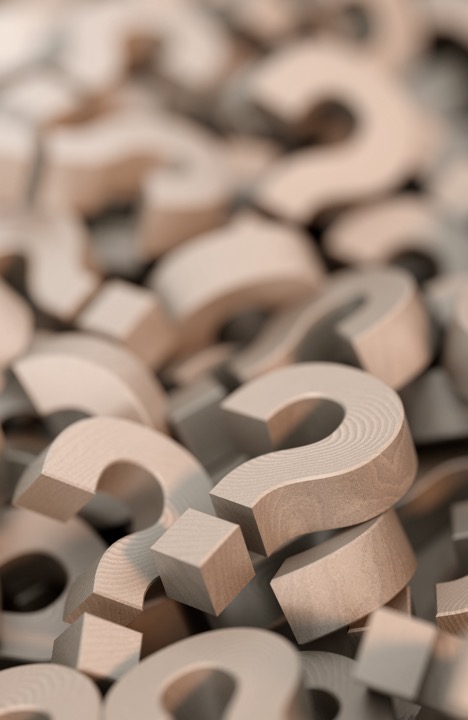 Questions?
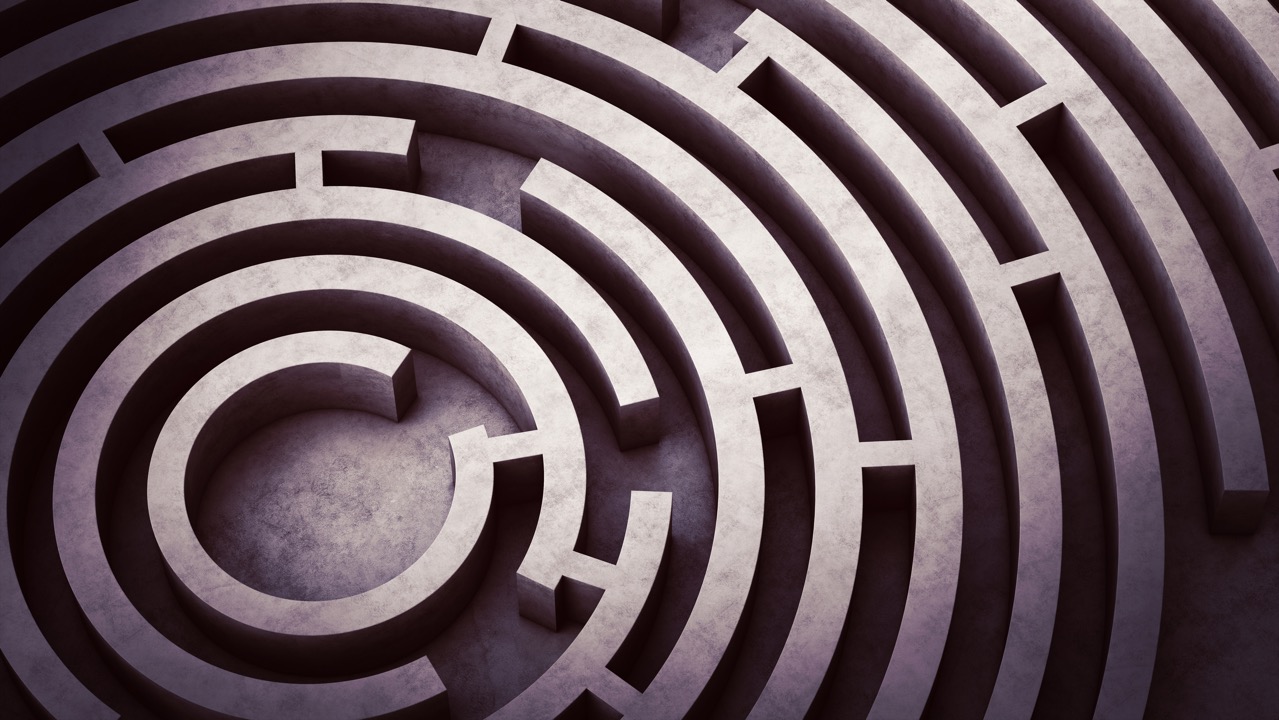 Marketing Strategy Proposal
Company Name
EXAMPLE: Marketing Strategy Proposal Presentation
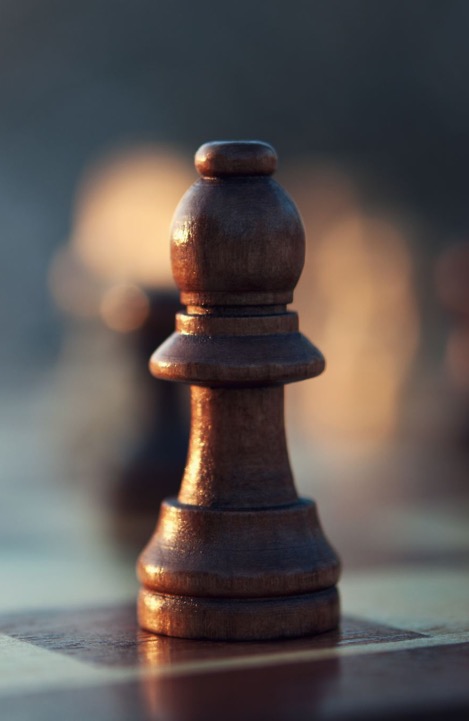 Executive Summary
Overview
The purpose of this proposal is to outline the marketing strategy for [Product/Service Name] over the next 12 months. Our primary goal is to increase brand awareness and market share in [Industry] by leveraging a combination of digital and traditional marketing channels.

Strategic Focus
The marketing strategy will focus on digital expansion (SEO, PPC, social media) and customer retention through email marketing and loyalty programs.
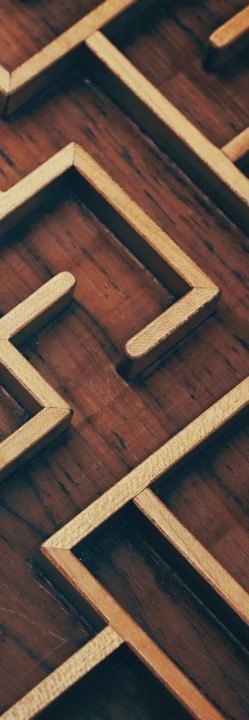 Marketing Opportunity & Competition
Market Share
Currently, our market share is approximately 8%. The goal is to increase this to 12% by the end of the year. Market growth in this sector is projected at 10% annually.

Competitor Analysis
Competitor B
Strength: Well-established brand with high customer retention.
Weakness: Lack of innovation in digital channels and limited content marketing efforts.
Competitor A
Strength: Dominant in digital advertising with a strong social media presence.
Weakness: Limited focus on customer service and loyalty.
Opportunities
Increasing demand for [Product Category] in untapped regional markets.
Competitors’ slow adoption of newer marketing technologies presents an opportunity for us to lead in digital innovation.
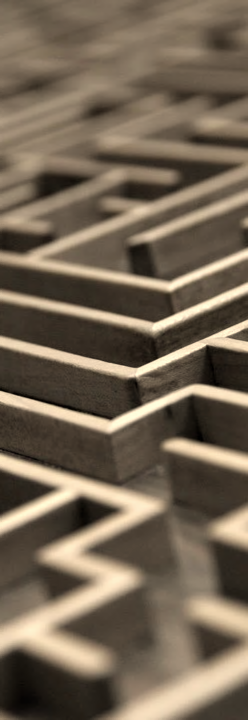 Target Audience
Psychographics
Values: Convenience, innovation, sustainability
Interests: Tech gadgets, fitness, travel
Behavior: Frequent online shoppers, active on social media (especially Instagram and YouTube)
Demographics
Age: 25-45
Gender: 55% male, 45% female
Location: Primarily urban areas in the US and UK
Income: $50,000-$100,000 annually
Objectives
Brand Awareness
Increase overall brand awareness by
25% 
through content marketing and influencer partnerships.
Customer Acquisition
Grow the customer base by
15% 
via targeted digital advertising.
Engagement
Boost social media engagement rates by
20% 
(likes, comments, shares).
Revenue Growth
Increase overall revenue by
$500,000 
by the end of the fiscal year.
Action Plan
Launch updated website with enhanced user experience.
Kick off paid social media ads on Facebook and Instagram.
Initiate SEO campaigns and content marketing (weekly blogs).
Begin influencer outreach for brand collaboration.
Launch email marketing campaigns targeting existing customers.
Implement a customer loyalty program.
Launch email marketing campaigns targeting new customers.
Review performance, adjust campaigns as needed.
Expand paid ad campaigns to include LinkedIn and Google Ads.
Launch end-of-year promotional campaigns for customer retention.
Quarter 1
Quarter 2
Quarter 3
Quarter 4
Milestones
Month 1
Complete website redesign and SEO audit.
Month 12
 Reach target market share of 12% and review overall campaign performance.
Month 6
Achieve a 15% increase in website traffic and begin loyalty program.
Month 3
Launch of influencer partnerships with [# of influencers].
Month 9
Expand advertising to international markets.
Performance Measures
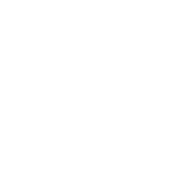 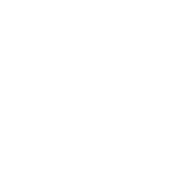 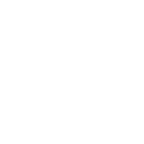 Website Traffic 
Track via Google Analytics for traffic increases.
Conversion Rates 
Measure the percentage of website visitors that convert to leads.
Customer Acquisition Cost (CAC) 
Monitor the cost of acquiring new customers through digital channels.
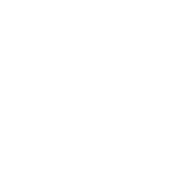 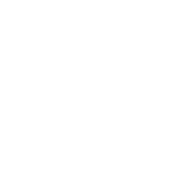 Social Media Engagement 
Track likes, comments, shares, and follower growth on social platforms.
Return on Marketing Investment (ROMI) 
Calculate revenue generated from each dollar spent on marketing.
Marketing Budget
Total Budget
$250,000
Allocation by Channel:
SEO and Content Marketing
$40,000 
(16%)
PPC and Social Media Ads
$80,000
(32%)
Email Marketing
$20,000 
(8%)
Influencer Partnerships
$30,000 
(12%)
Traditional Advertising
$50,000
(20%)
Miscellaneous
$30,000
(12%)
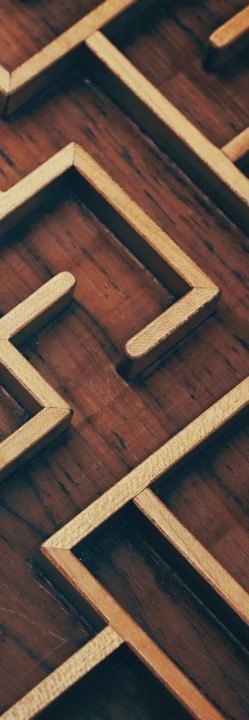 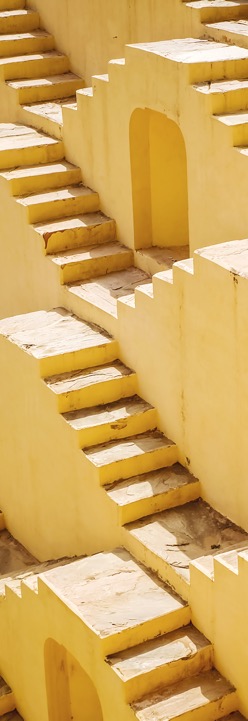 Conclusion
Key Takeaways
A clear opportunity exists to expand our market share from 8% to 12% through targeted marketing efforts.
The timeline outlines a phased approach over the next 12 months with specific milestones to ensure we stay on track.
With a $250,000 marketing budget, we will allocate resources across channels to maximize ROI.

Next Steps
Proposal Review: Teams will review the proposal and provide feedback by [specific date].
Approval and Kickoff: Upon approval, we will schedule the kickoff meeting to finalize details and assign key tasks.
Campaign Launch: Execution of the digital marketing strategy will begin in [Month].
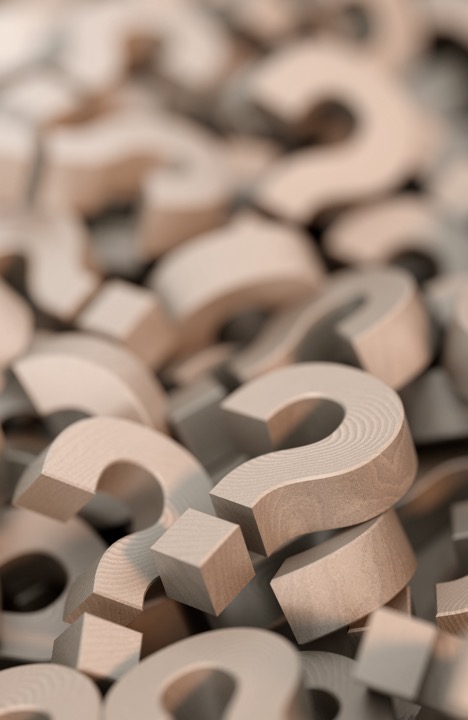 Questions?